Firefighters in Safety Education
September 27th, 2017
Fire Commission Meeting
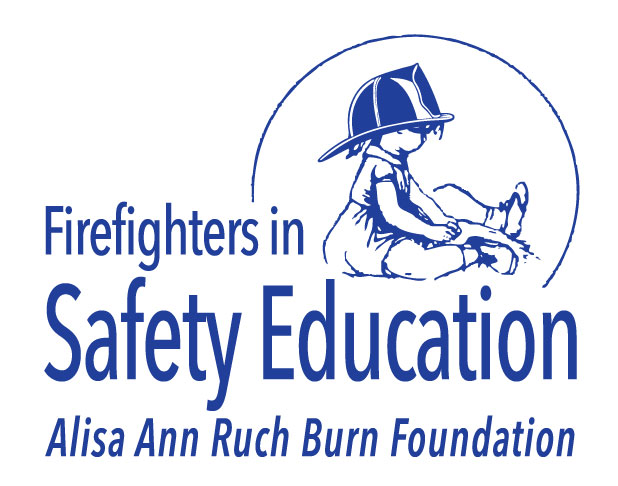 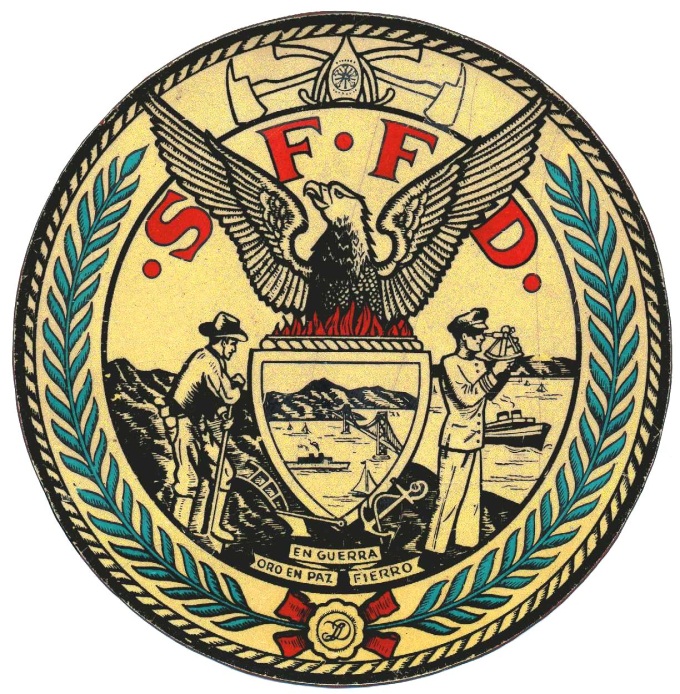 [Speaker Notes: Welcome and introductions]
Organizational History
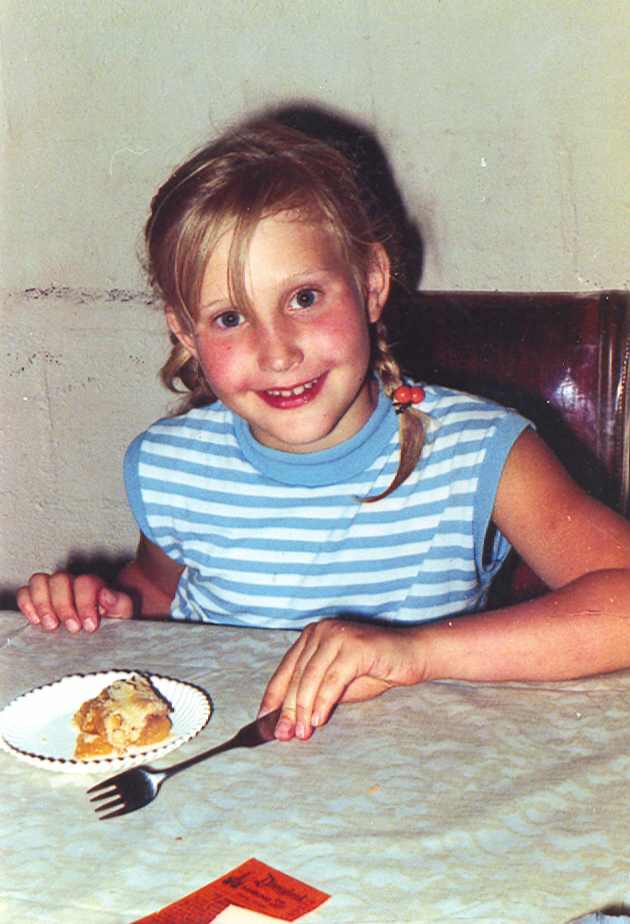 At age eight, Alisa Ann Ruch was fatally injured in a backyard barbecue accident in Southern California. 

Bravely using their tragedy as a catalyst for change, Alisa Ann’s parents, local firefighters and medical professionals joined together and created the Alisa Ann Ruch Burn Foundation (AARBF), 
a 501(C)3 nonprofit organization, in 1971.
[Speaker Notes: AARBF History]
Mission and Vision
MISSION
To significantly reduce the number of burn injuries through prevention education, and to enhance the quality of life of those affected by burn injuries in California.

VISION

A safe California free from burn injuries, and a community of empowered burn survivors.
Firefighters in Safety Education
Firefighters in Safety Education (FISE) provides free burn prevention education and materials to thousands of elementary school children every year. Our goal is to bring burn prevention to “each child, each year” in schools and in the students’ native languages.
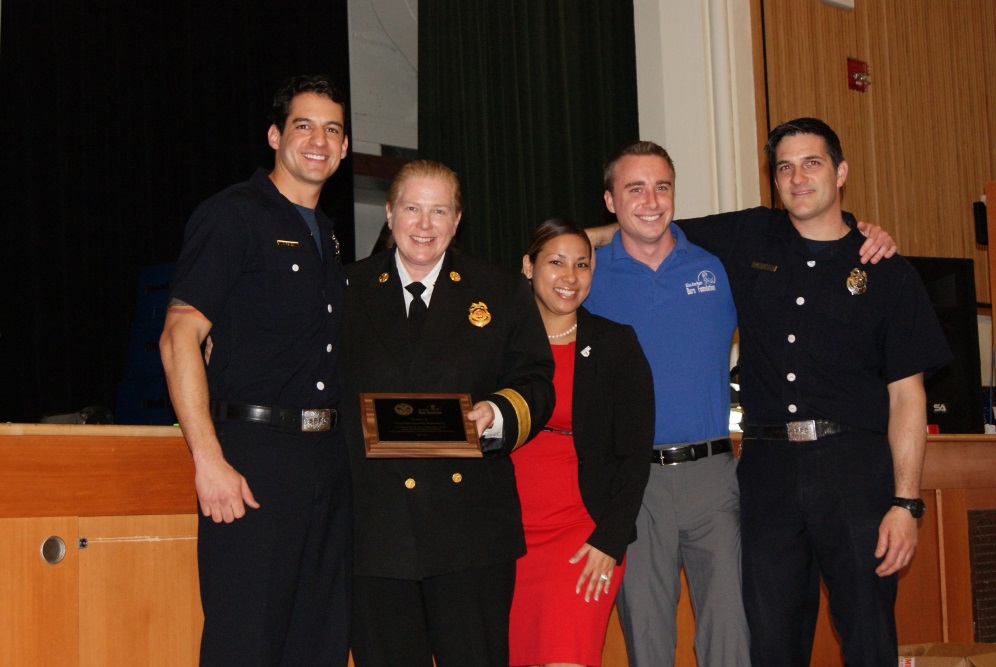 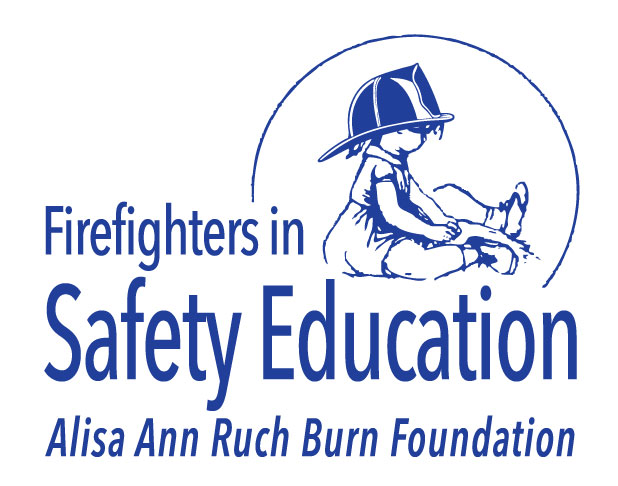 2017 is the 17th year of AARBF’s partnership with SFFD through the FISE Program!
How it works:
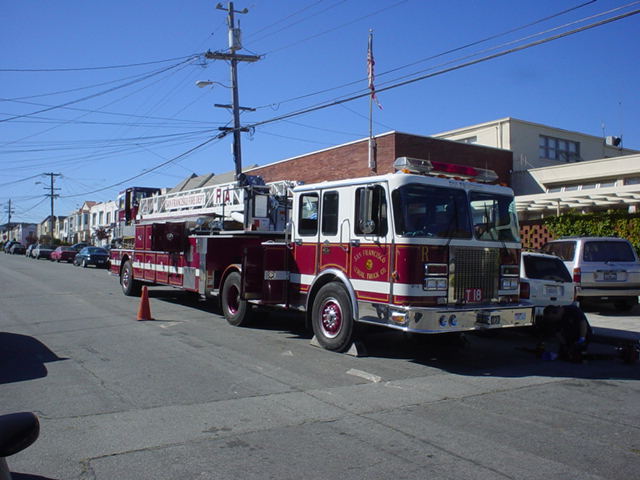 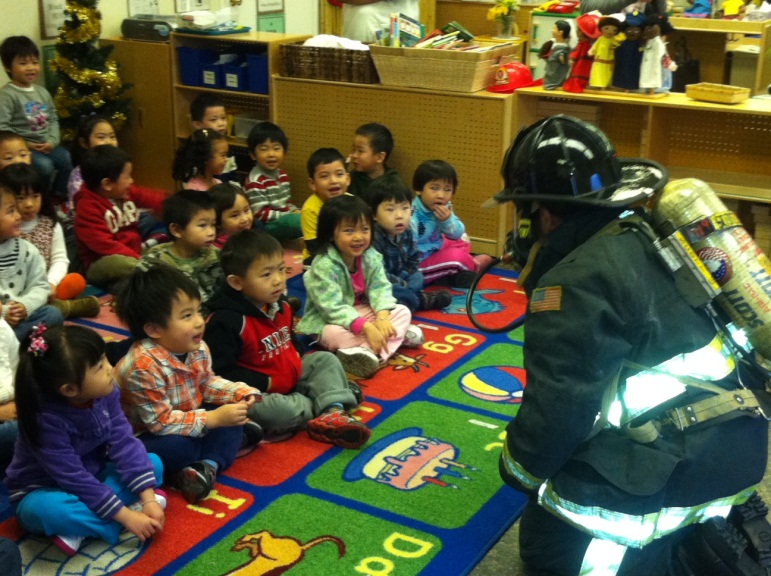 [Speaker Notes: Contact to schools
Setup presentation (times, location, number of students, coloring books)
Evaluations, parent letters, ect

Day of:
10 minutes before presentation: You arrive to school office and introduce yourself
8:30 to 12PM: Give presentation, maybe 2, always 10 minutes between
Engine detail, might follow]
Firefighters in Safety Education
Smoke Alarms
Get Low & Go
Stop Drop & Roll
Cool a Burn 
Toys vs Tools
How to Dial 9-1-1
Hug a Firefighter
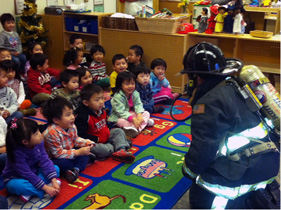 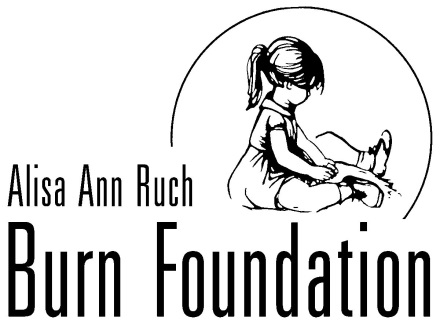 Pre- and Post-Testing
San Francisco Evaluation
Impact of FISE on San Francisco Schools 
Grades 1, 2, 3
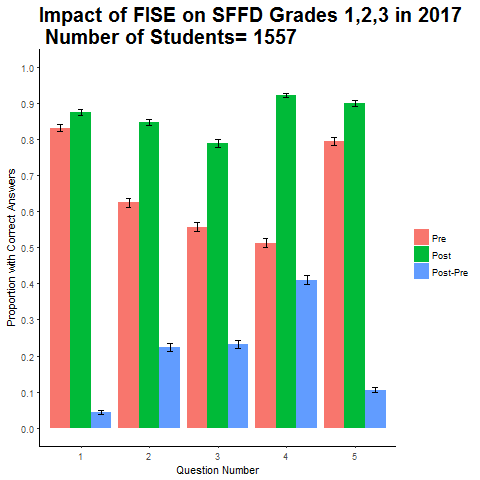 [Speaker Notes: Why FISE? Because it works! Evaluation

N=1,283, 13 schools in 2010
Kindergarten (n=231), learning 15.6%
First, Second and Third (n=623), learning 15%
Fourth and Fifth (n=339), learning 23%

Binary quantitative data (Graphs)
qualitative data (quotes)]
Each child, Each year
Impact of FISE on San Francisco Schools 
Grades 4, 5, 6
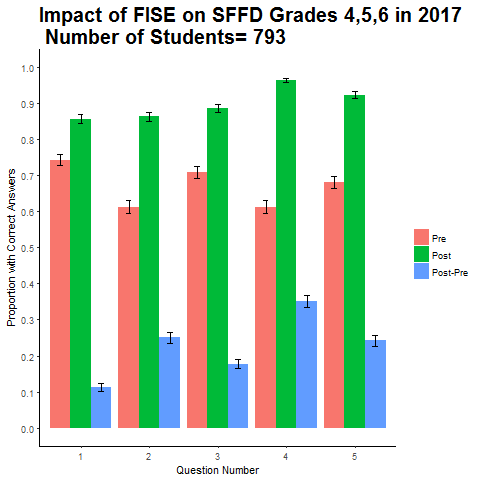 [Speaker Notes: This is why its important to present the same information each time, 

Data Collected, qualitative and quantitative
Post Tests Comparing Schools
-Graphs]
Serving San Francisco 
2001-2017
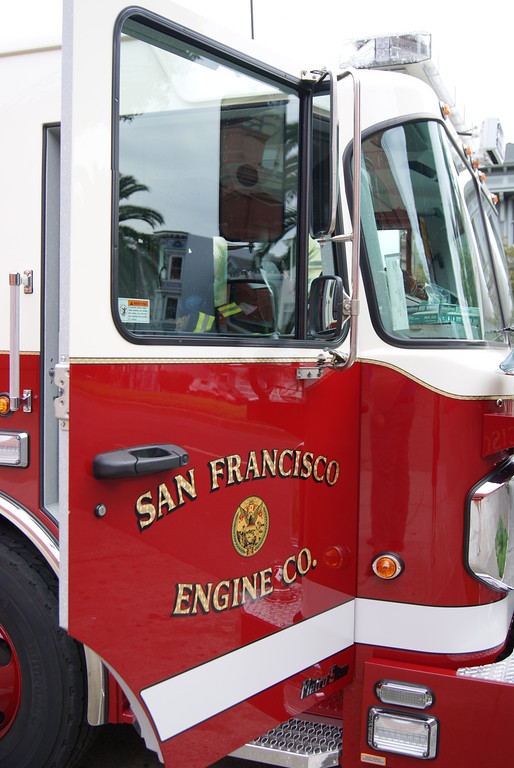 Data beginning in 2008
84,165 Students
682 presentations
Materials in 7 languages
Serving every neighborhood
[Speaker Notes: Accomplishments: Numbers

Mission: To save lives and property through prevention and education. 
Goals: to make each child an ambassador of safety to their families
Materials are available in Spanish, Cantonese additional materials in Russian, Tagalog and Vietnamese


Success: Educated Over 100,000 students in San Francisco since 2001 with an average of 9,000 students in 60 different presentations each year]
San Francisco 
2016-2017
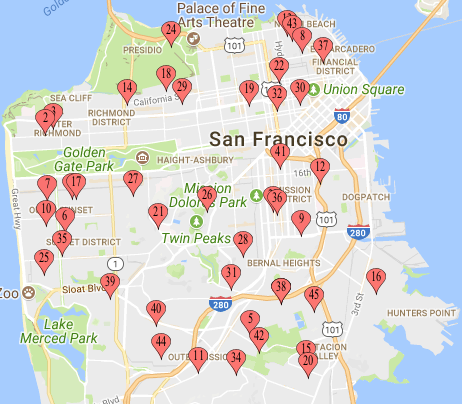 16-17 School Year:

11,730 Students
52 Public and Private
83 presentations
3 languages
[Speaker Notes: Accomplishments: Numbers

Mission: To save lives and property through prevention and education. 
Goals: to make each child an ambassador of safety to their families
Materials are available in Spanish, Cantonese additional materials in Russian, Tagalog and Vietnamese


Success: Educated Over 100,000 students in San Francisco since 2001 with an average of 9,000 students in 60 different presentations each year]
Made Possible by Volunteers
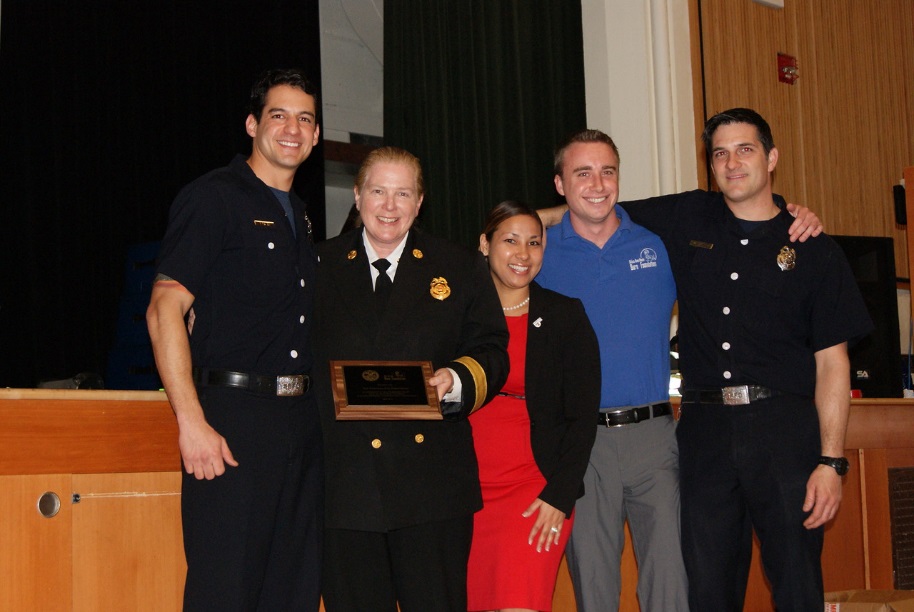 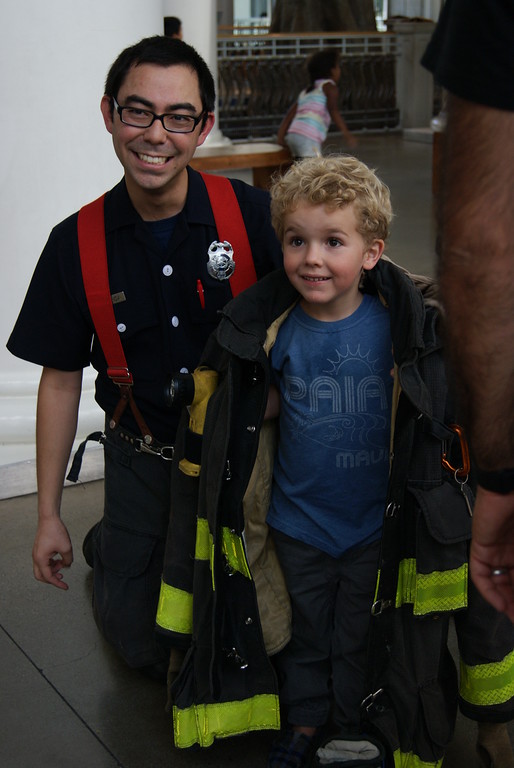 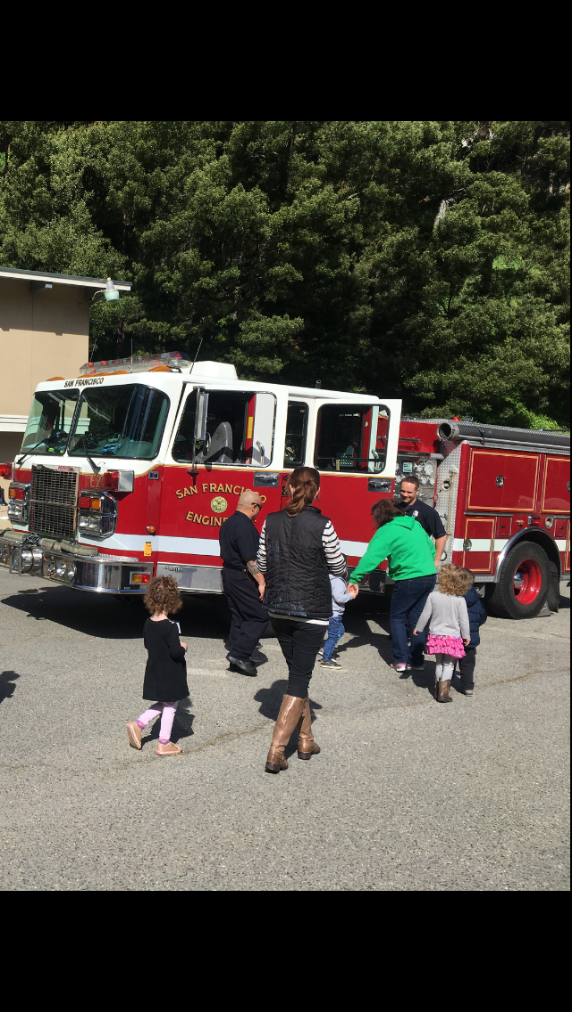 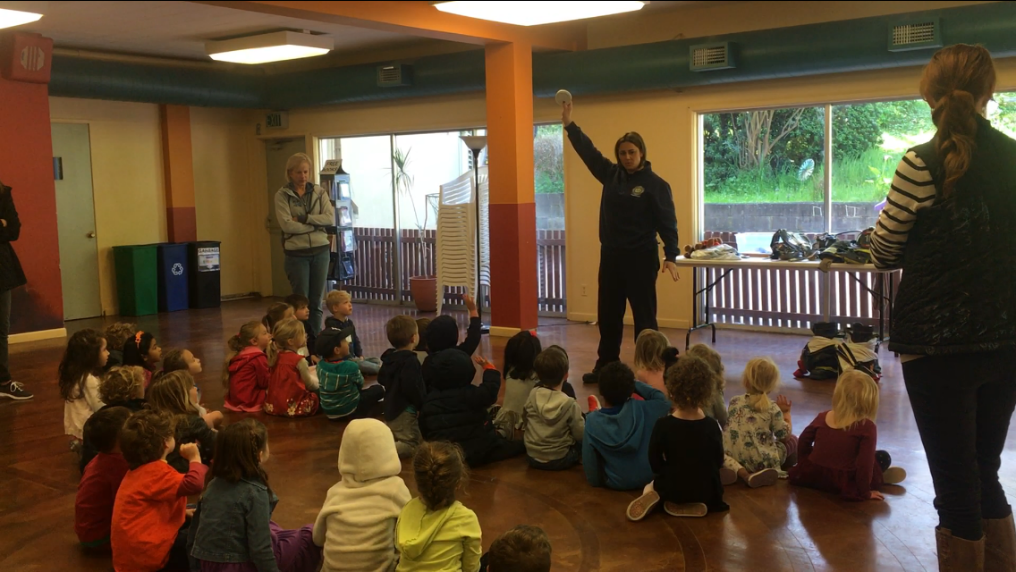 Thank you!